Intellectual Property

 
            
David Hyde
Information Centre
Patents Office


Local Enterprise Office, Sligo
8th March 2016
1
What is Intellectual Property
A company’s intangible assets –
  Brands
 	Inventions
 	Designs 
  Human capital and know-how

Often more valuable than a company’s physical assets
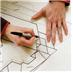 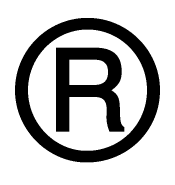 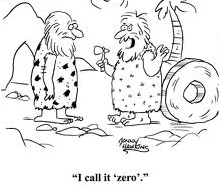 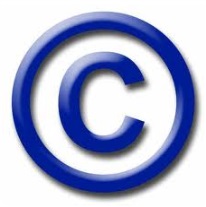 Types of Intellectual Property ?
Automatic:
Essentially free to enjoy, but may be tricky to enforce
Copyright – Artistic works, text, graphics . . .
Trade Secrets - Confidentiality
Know How – Commercial advantage

Registrable:
harder/more expensive to get, but easier to enforce
Patents – Invention, function, process
Trademarks – Name, logo, slogan
Registered Designs – Appearance, shape & configuration
3
Why is IP useful?
Your IP:
Adds to balance sheet of a company – potentially increase value if selling on.
Facilitates licensing revenue
Use as security for borrowing
Marketing (“our newly patented technology..”)

	Knowing about IP:
Don’t miss opportunities: Allows you to secure protection before the chance is lost
Early warning: Allows you to identify possible infringement problems early on (someone else infringing your IP, or you infringing someone else’s). Enough time to prepare a strategy
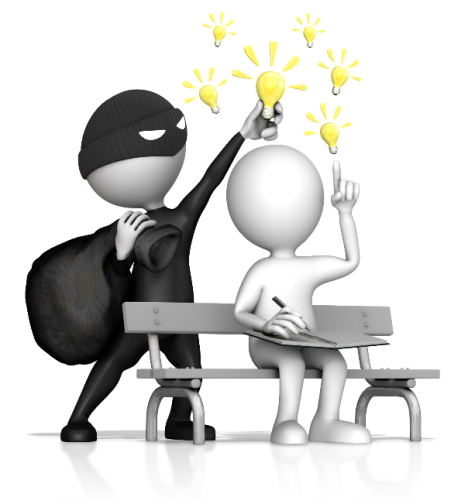 4
IP Rights are Territorial
5
Trade marks
“Any sign capable of being represented graphically… which is capable of distinguishing the goods or services of one undertaking from those of other undertakings”
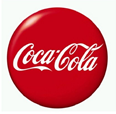 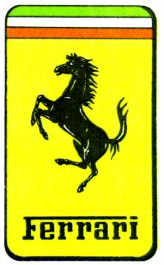 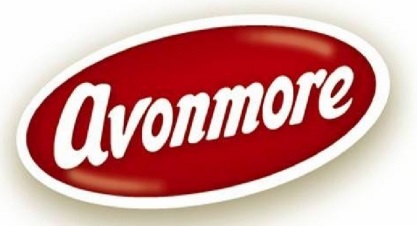 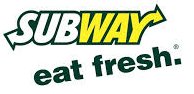 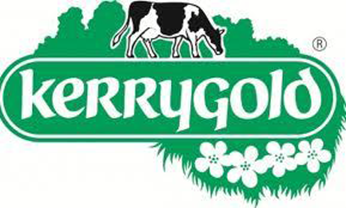 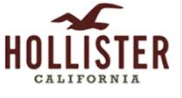 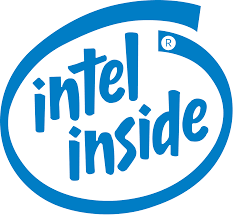 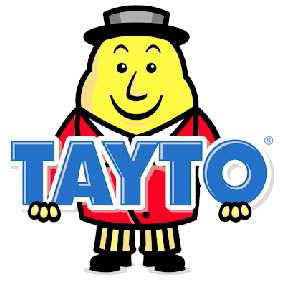 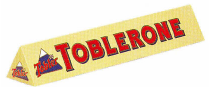 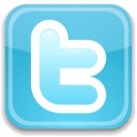 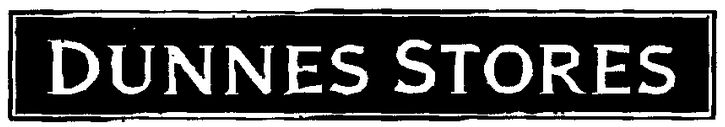 6
Trade marks (continued)
Must be registered – nationally or at EU
then allowed to use “®” 
“TM” is not an indication that the mark is registered. These marks not protected by trademark law (but may be other legal considerations)
Absolute monopoly – strongest protection
prevent others from using, without preconditions
Can be kept alive indefinitely
Requirements:
Must be distinctive, 
can’t be descriptive
Only for designated goods/services
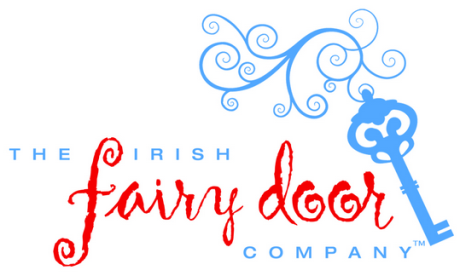 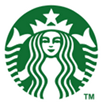 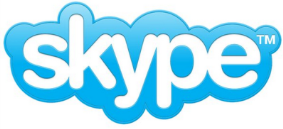 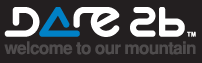 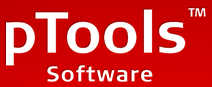 7
Nice Classification
45 classes of goods (34) and services (11)

Class 5 - Pharmaceutical and veterinary etc.
Class 12 - Vehicles; apparatus for locomotion by land, air or water. 
Class 15 - Musical instruments. 
Class 25 - Clothing; footwear; headgear. 

Class 35 - Retail; advertising; auctioneering.
Class 38 - Telecommunications services.
8
Trade marks - first steps
Search Trade Mark Databases
Searching is free of charge
National and/or Community databases (OHIM) & WIPO


TMView – www.tmdn.org
contains national trade mark data from 40 countries, plus OHIM & WIPO giving access to 25.9 million trade marks.
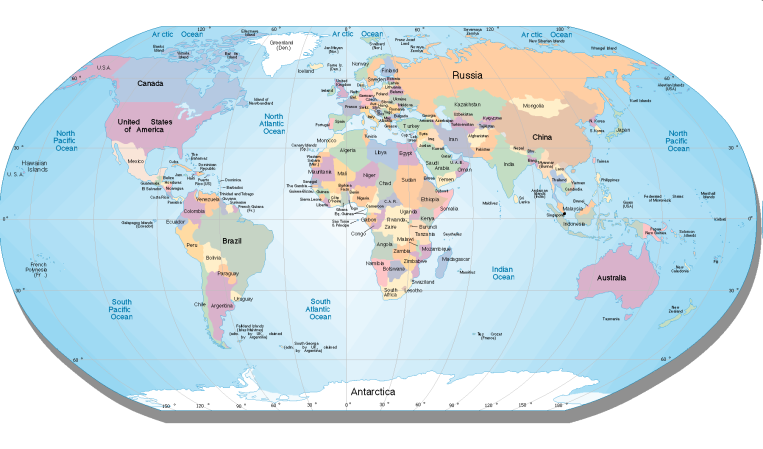 Check for the availability of your trade mark name
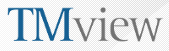 9
The Application process
File Application - nationally
Renewed every
10 years
Searched
Examined
Accepted
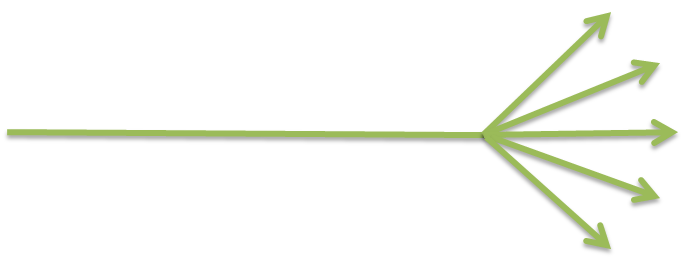 Opposition – 3 months
-  -  -  -  -  -  -  -  -  -  -  6 months -  -  - -  -  -  -  -  -  -  -  -
Establish priority date
File CTM or International
10
Statutory Trade Mark Fees
11
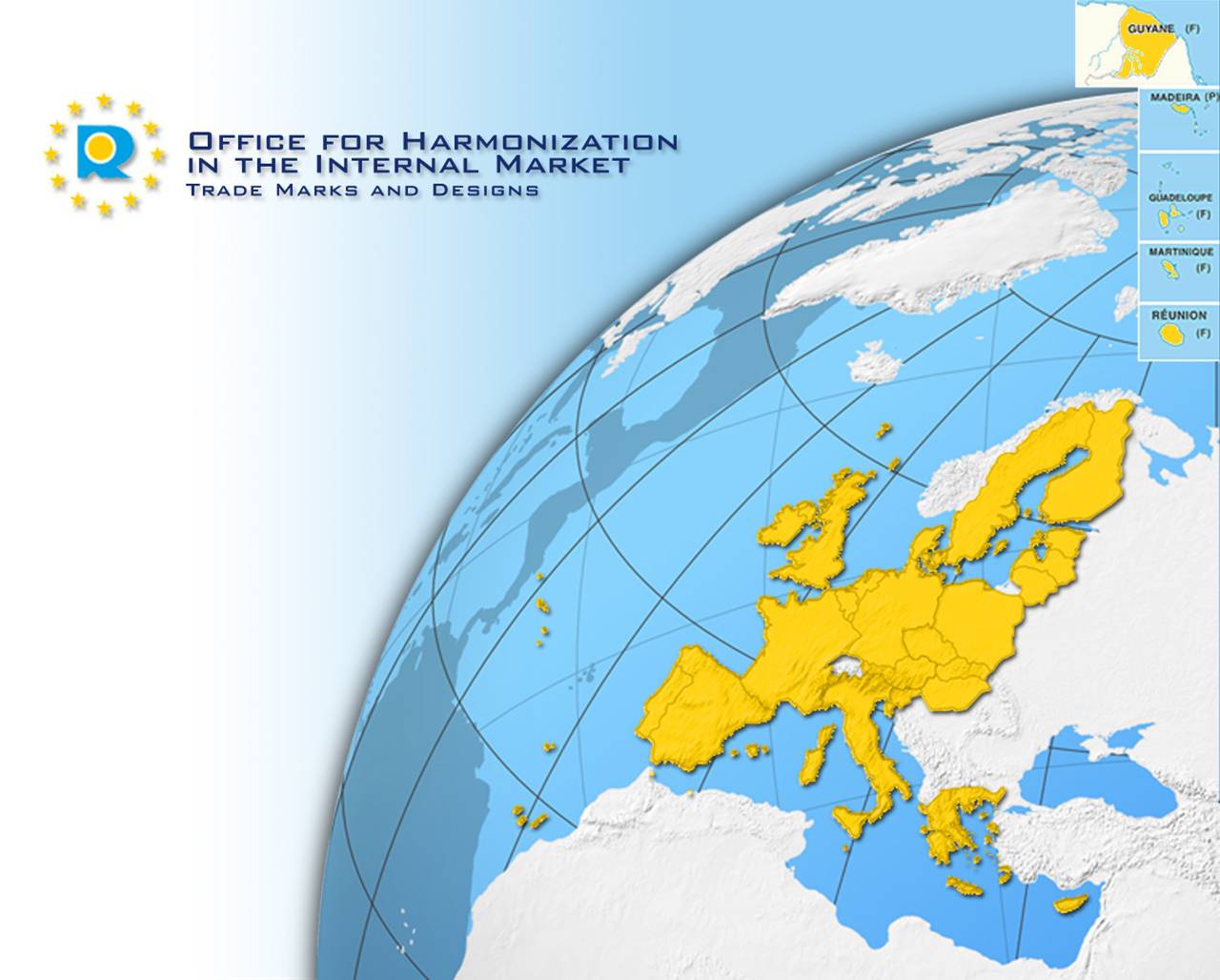 Community Trade Mark 
Unitary protection
Mark valid in all EU Member States
Single application
- European Union trade mark
www.oami.eu.int
European Union Intellectual Property Office (EUIPO)
12
Trade mark – case study
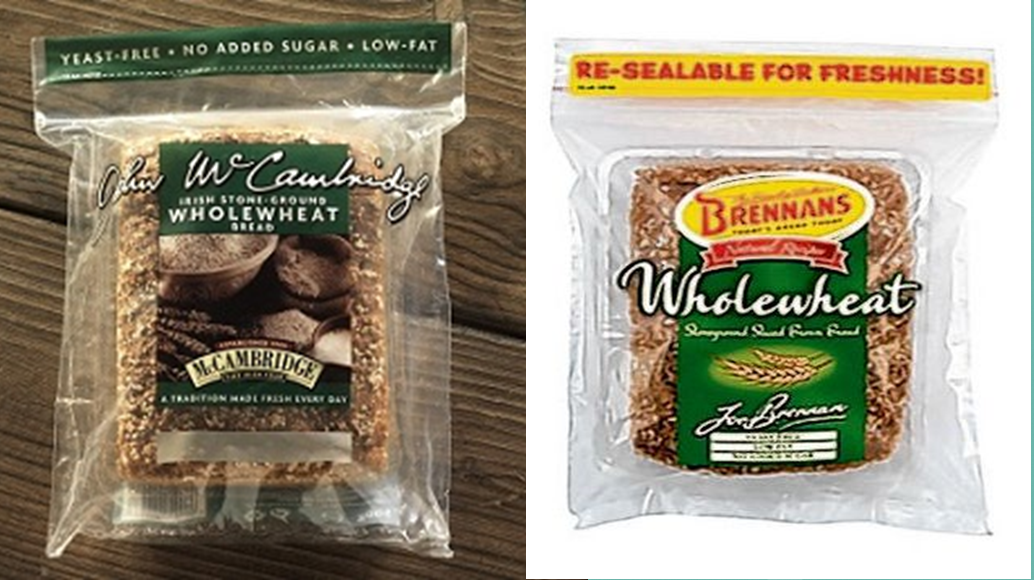 13
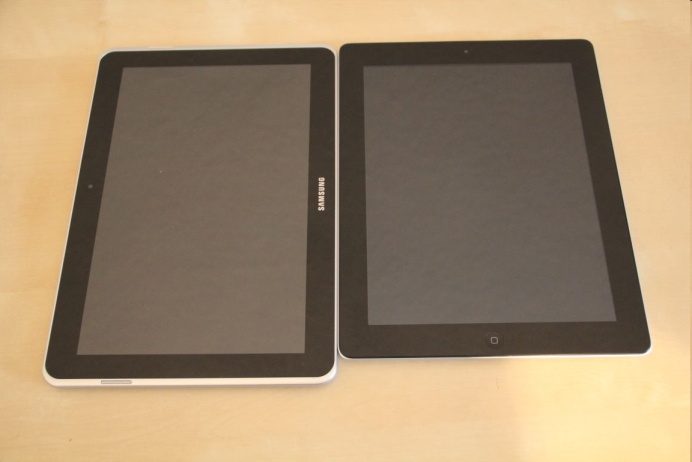 www.newgadgets.de
Designs
The overall look of the product resulting from the ...
Lines
Colours
Textures
Contours
Materials
Ornamentation

(not the function)
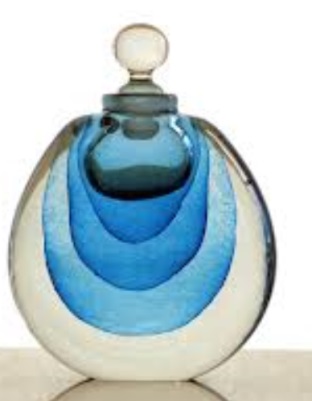 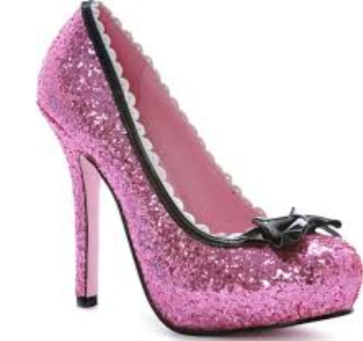 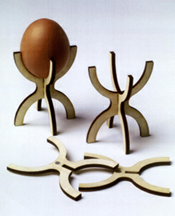 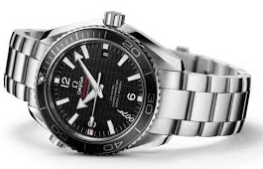 14
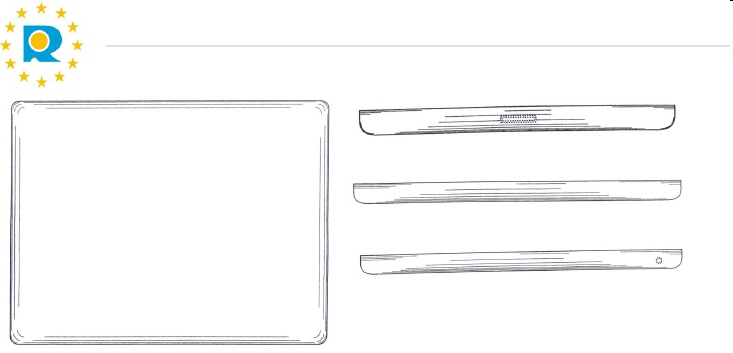 oami.europa.eu
The First Step
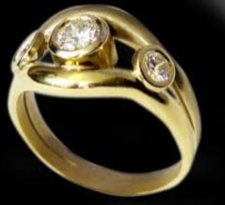 Consider your Market

Search Registered Design Databases
National - www.patentsoffice.ie
Community databases – www.tmdn.org (OHIM)
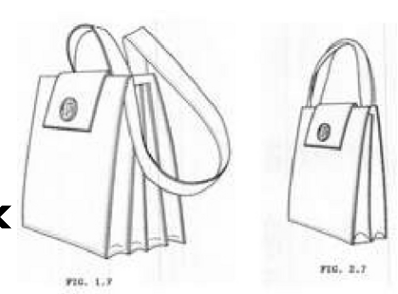 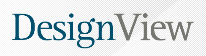 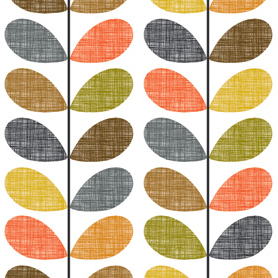 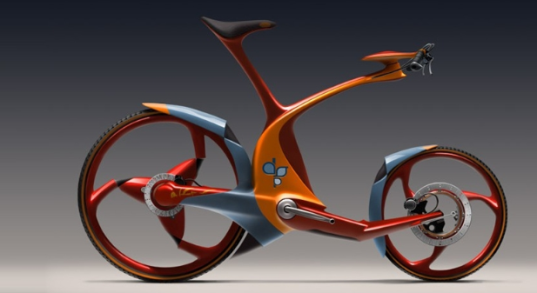 15
The Application Process
Application form
Filing receipt
Formalities check
Acceptance/registration
Publication/deferred publication (up to 30 months)
Can take up to 4 months from date of filing of application to registration
16
Statutory Design Fees
17
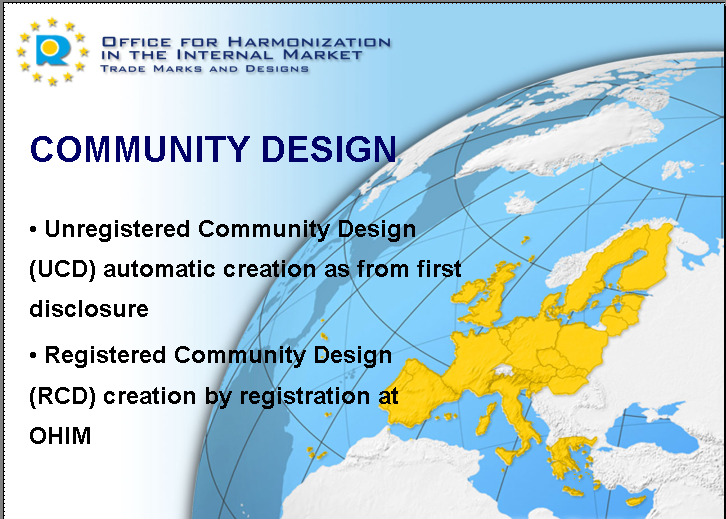 European Union Intellectual Property Office (EUIPO)
18
Patents
“A Government grant of the exclusive right to make, use, or sell an invention, usually for a limited period” Encyclopaedia Britannica

Protects a fundamental idea – an “invention”

 - it protects function rather than form

 - does not exist automatically ! !
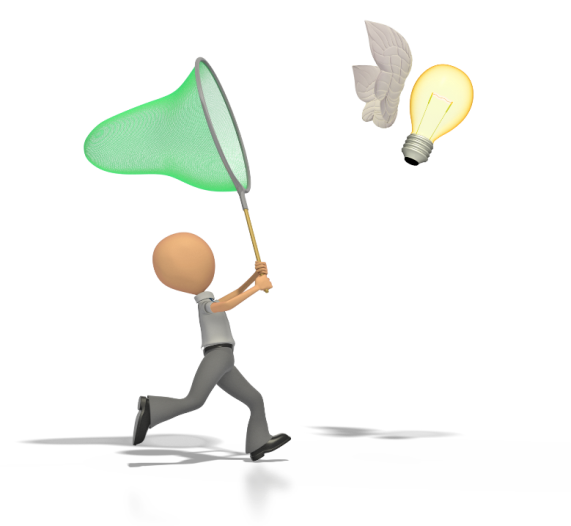 19
Patent - Protection in Ireland
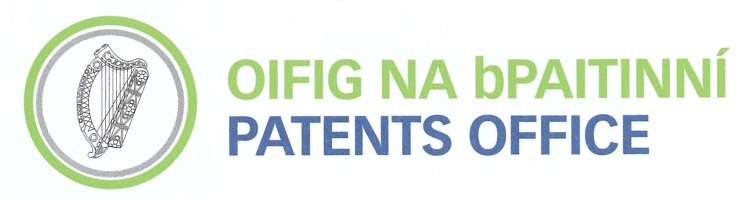 Via Irish Patents Office   
Via European Patent Office (EPO)   
	(38 Contracting States to EPC)
Via (WIPO) Patent Co operation treaty 
(PCT)  (148 Contracting States to PCT)
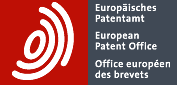 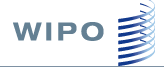 20
Patents – what qualifies?
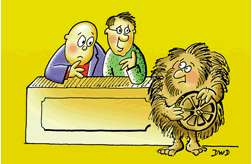 New/Novel 

			     Inventive step 
     

Industrial applicability
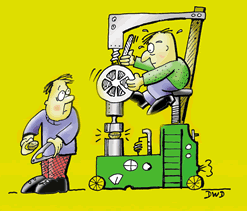 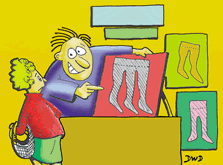 21
The First Step
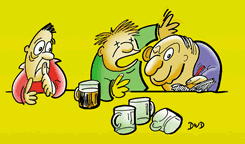 Do not Disclose or Publish

Search for Novelty - Espacenet

Consider your Market & Product Life Cycle

Consider the Costs

The Decision to apply for a 
patent should be part of your Business Strategy.
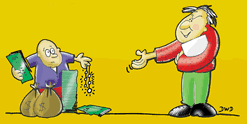 22
What does a patent look like?
DESCRIPTION
The description of your patent application must give detailed disclosure as to what your invention is, what it does and how it works. 

CLAIMS
The claims are the important section of your specification as the scope of the monopoly given by a patent is legally determined by the claims, not the description.
ABSTRACT
The abstract is a short summary (150 words or fewer) of your invention. This is primarily used for search purposes. 

DRAWINGS
The drawings section of your application should represent pictorially the detailed depiction discussed in the description section.
23
The Patent Specification
Optimist: “The glass is half full”

Pessimist: “The glass is half empty”

Patent attorney: “Liquid H20 bisects an open cylindrical vessel”
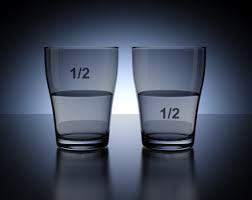 24
Statutory Irish Patent Fees
25
Patents - Application process
26
Patent case study - Erno Rubik.
First claim from Hungarian patent HU170062

Spatial logical toy as claimed in claim 1,
 characterized in that in forming the cube (1),
 a six-membered identical shape and size are
provided at each centre of the cube faces and
includes a prismatic projection (6) and a head
(5) machined from a single piece together with
the extension, these six elements are provided
with a covering surface and a square lower
limiting surface spherical.
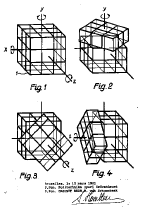 27
What is Copyright
Copyright is a property right, given to authors/
creators of literary or artistic work such as music, songs, films, books, computer programmes, etc.


	- Relates to the expression
 	of an idea, not the idea itself
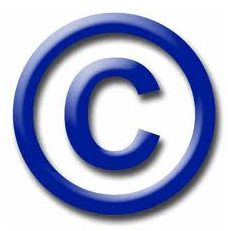 28
Copyright Protection
There is no copyright registration system in Ireland.

Automatic right - the Author (original creator of the work) is the owner.




		E.g. © Copyright Joe Blogs 2015
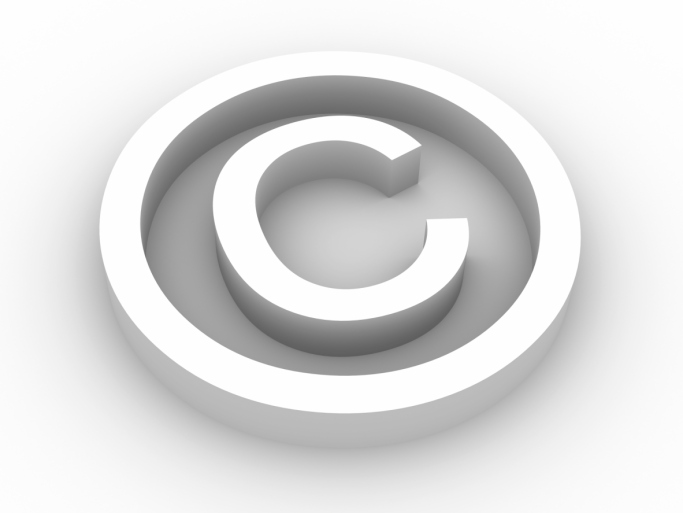 Protection not absolute: must           prove copying has taken place (can sometimes be difficult)
29
Copyright and Business
Use of a TV or Radio in a public space must be paid for – royalties!
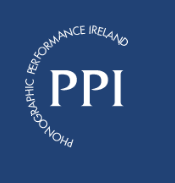 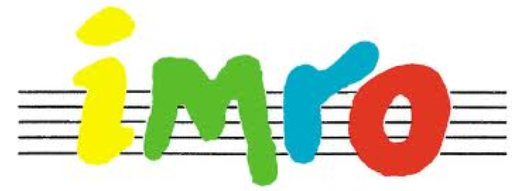 30
Copyright case study
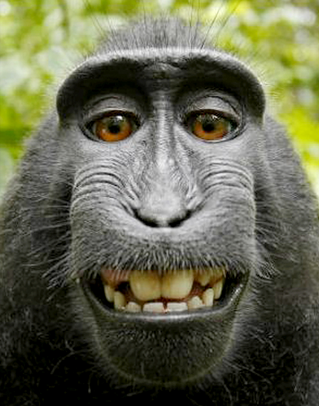 31
Trade Secret
A trade secret is a formula, practice, process, instrument or compilation of information which is not generally known.

Can give its owner an actual or potential advantage in business, (e.g., formula for Coca Cola®) 

Cost to acquire/maintain: None   

Time to acquire: immediate 

Duration of protection: perpetual
     as long as secret is maintained.
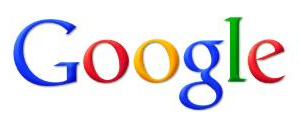 Google’s algorithm is its version of a secret recipe: how it mixes the information of a website’s relevance, number of visits, inbound links, anchor tags, user’s location, and other factors, in order to provide the search results best tailored for each user.
32
One product – many IP Rights
Trade marks
 Company name, Logo
 Product name
Designs
Overall form of the bottle
Arrangement and shape
Patents
Function of the cap
Trade secrets
Blend of honeys, know-how kept "in-house" and not published
Copyright
 Text
 Graphics
33
What should I do?
Ask yourself if you have IP or if you intend to use IP owned by others.
If your business is based on an invention, take care about disclosure or publication.
Look before you leap –undertake searches of patent, TM and design databases .
Consider your market.
Consider the life cycle of the product.
Consider the costs.
Reflect IP in business strategy and planning.
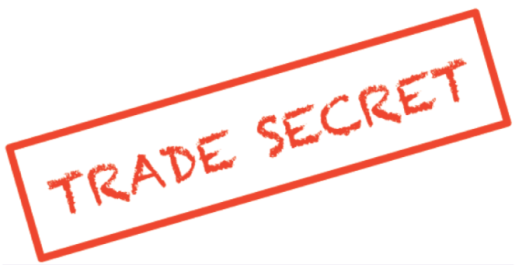 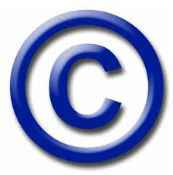 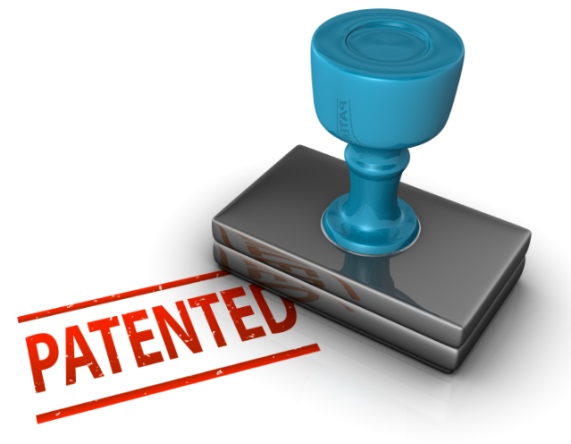 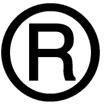 34
Services Available fromPatents Office website
IP Legislation & Official Journal

Access to FREE search facilities

Links to other National  & International IP Offices – www.innovaccess.eu

List of IP Agents

IP Clinics
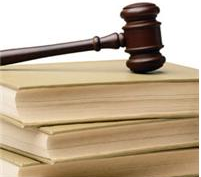 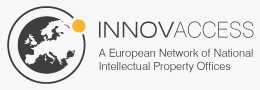 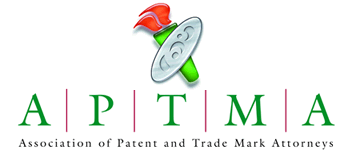 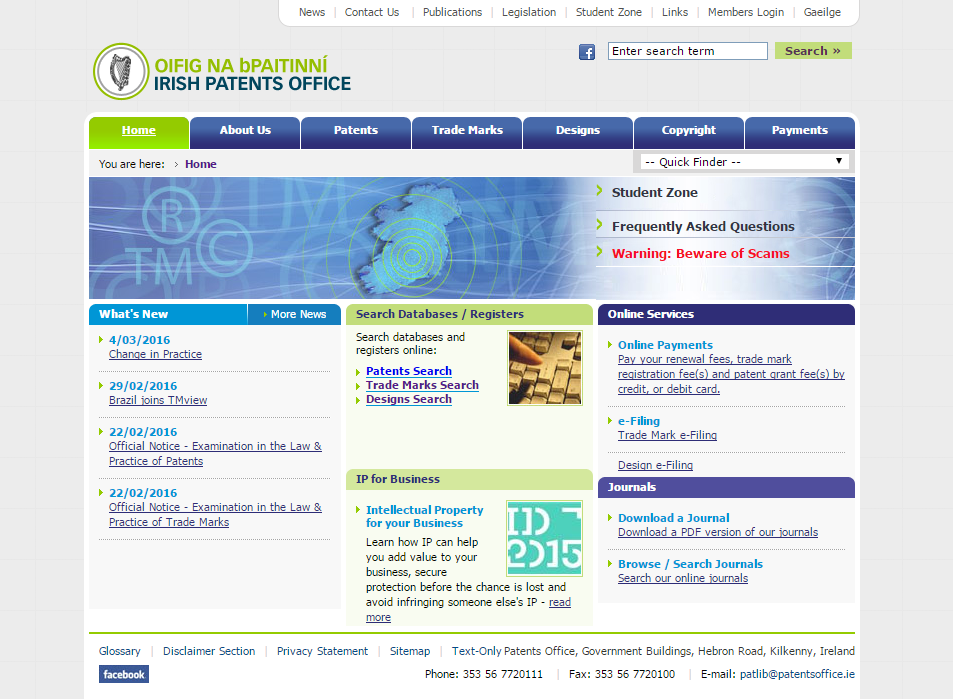 www.patentsoffice.ie
36
Contact Us
Website:	www.patentsoffice.ie

Email:  	patlib@patentsoffice.ie

Phone:	LoCall (1890) 220223
		or  (056) 7720111 (open from 9:30am to 5:00pm)

	Thank you for listening
	Questions or Comments?
37